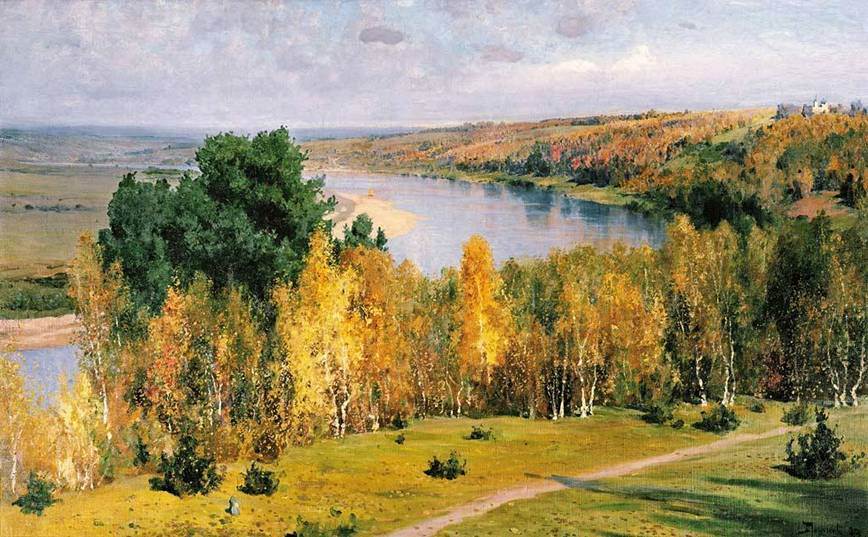 Как величественны дела Твои, Господи, всё премудростью Ты сотворил.
Псалом 103, 24
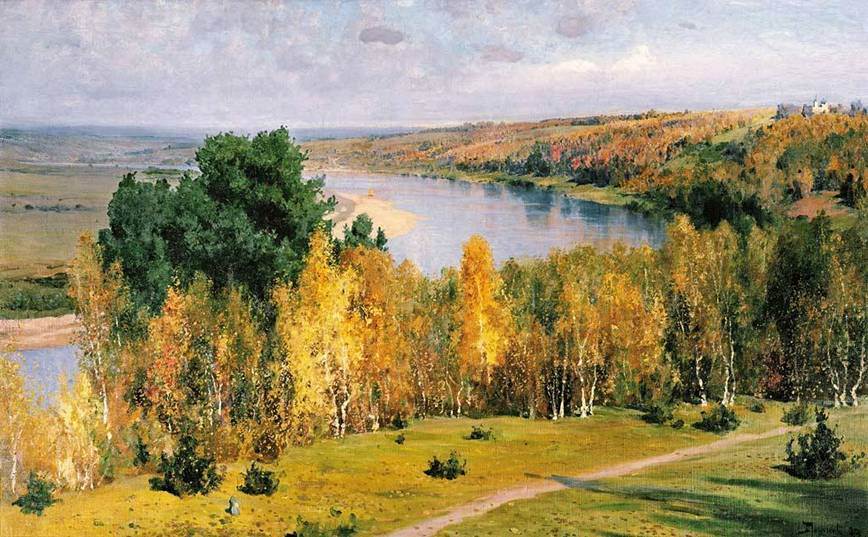 Ане́сти
Тема 2. Видимый мир
Вы узнаете:
какое небо мы не видим,
как растения могут жить без солнечного света,
почему физик Исаак Ньютон изучал Библию
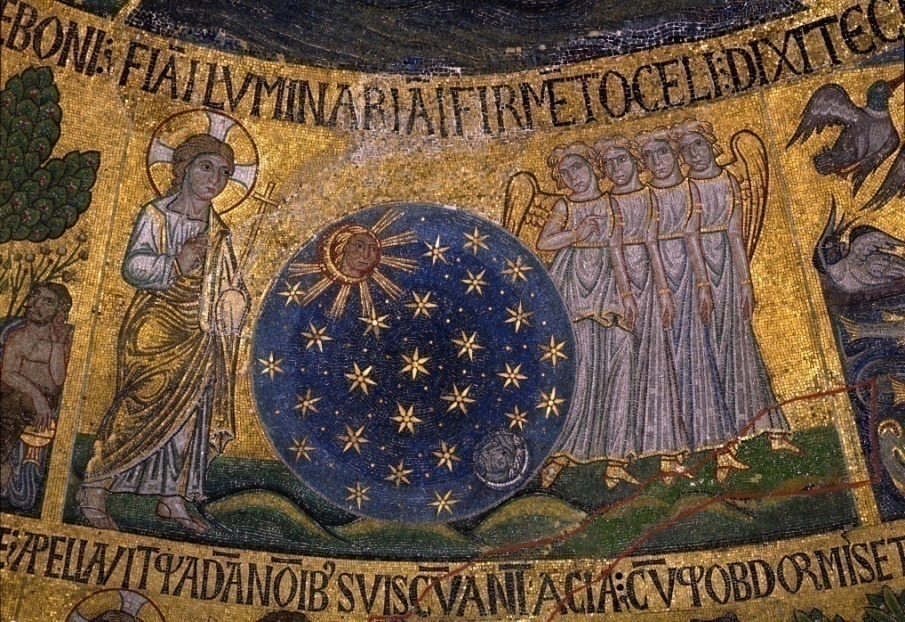 НЕБО
ЗЕМЛЯ
«В начале сотворил Бог небо и землю» (Бытие 1, 1)
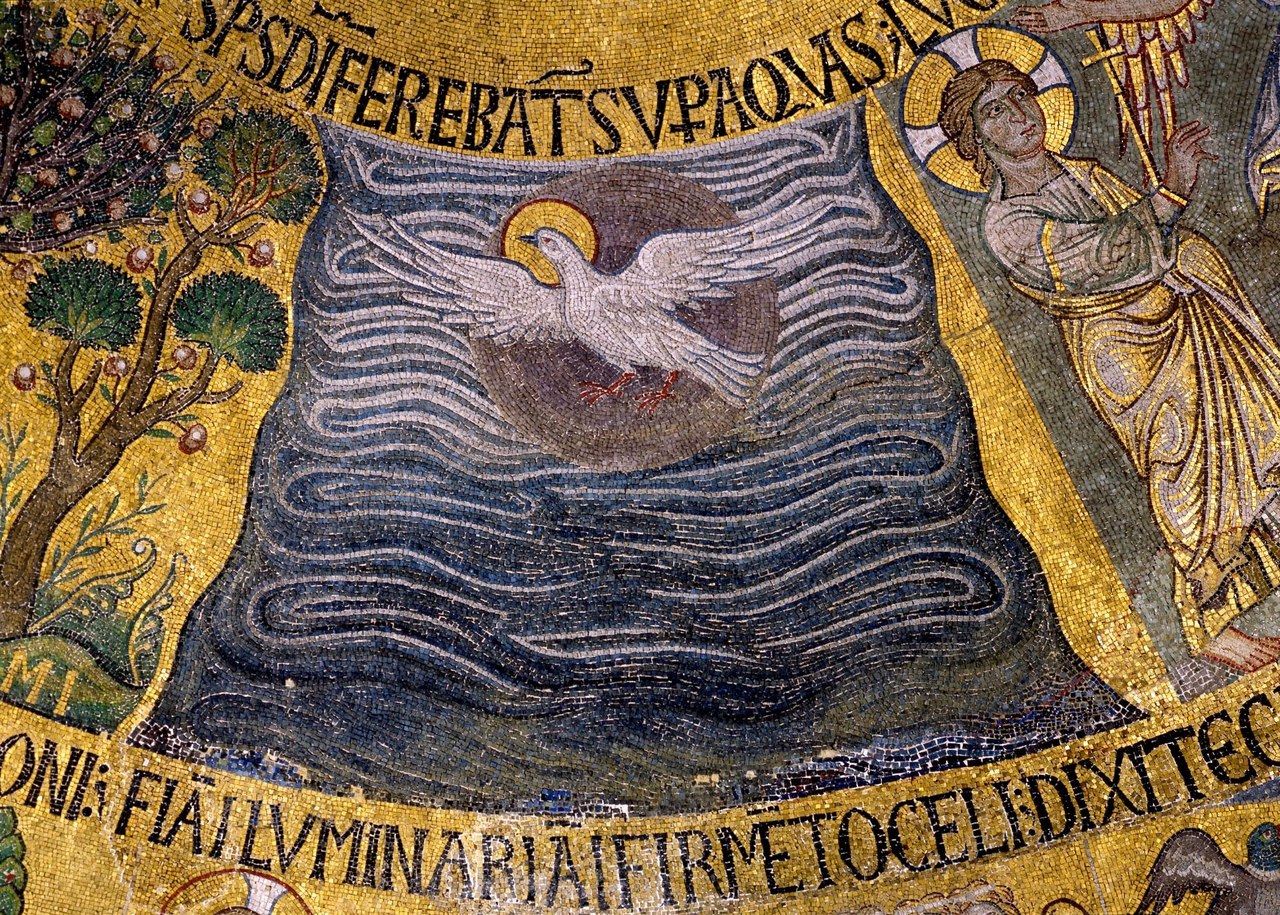 Как Святого Духа показывают на иконах?
Дух Божий носился над водою (Быт 1, 2))
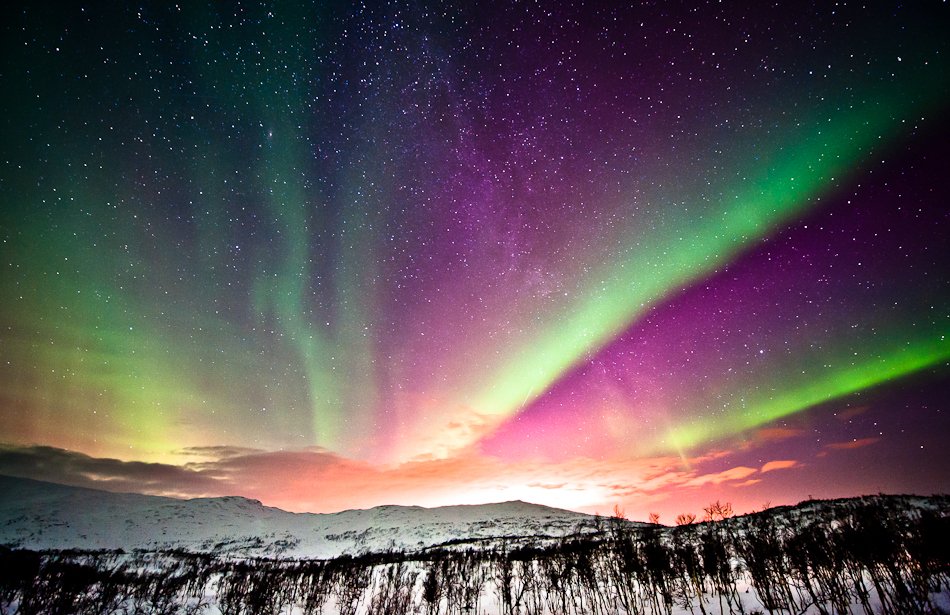 1
СВЕТ: ДЕНЬ И НОЧЬ
«И стал свет. И увидел Бог свет, что он хорош, и отделил Бог свет от тьмы. И назвал Бог свет днем, а тьму ночью» (Бытие 1, 3-5)
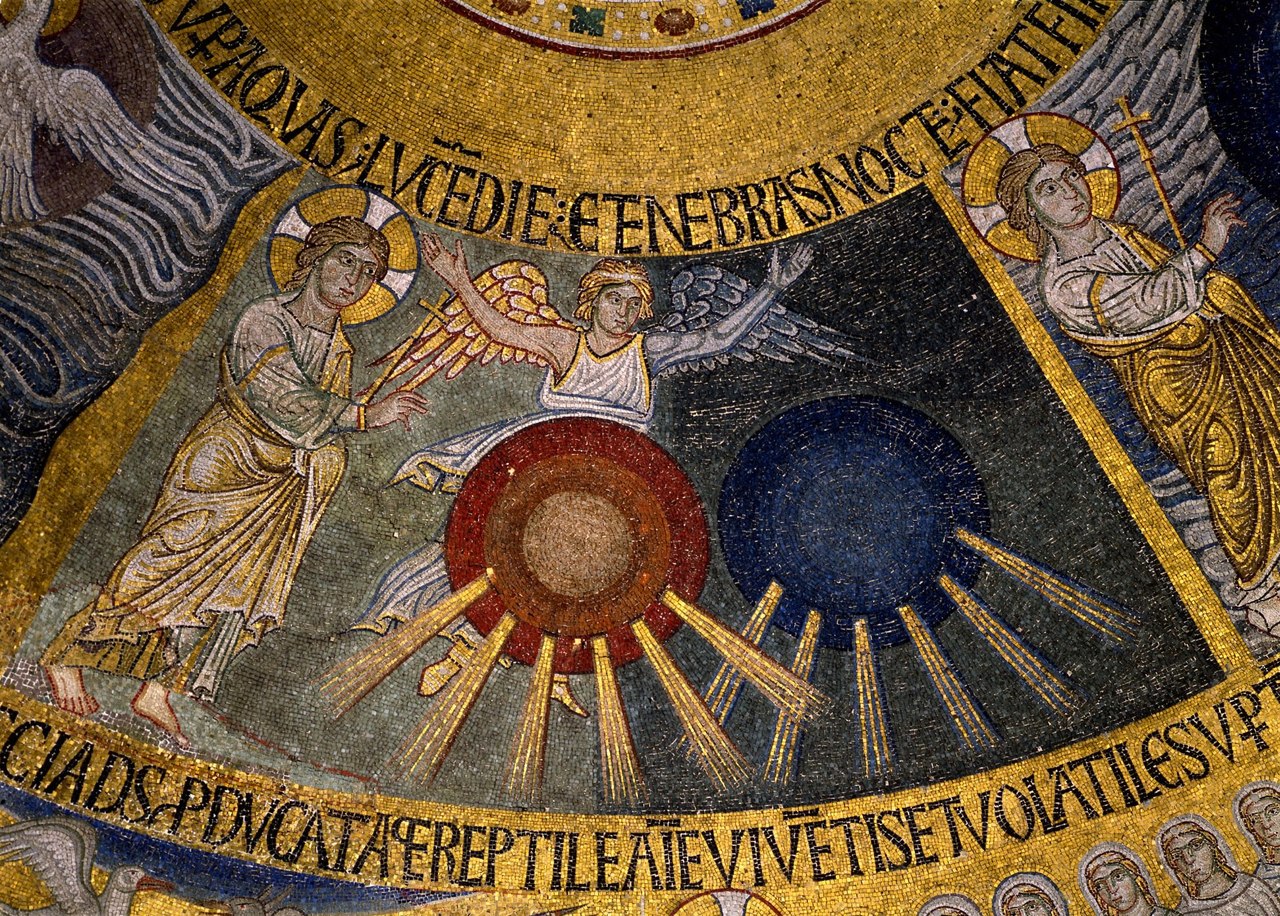 Способен ли человек создать Свет Божий?
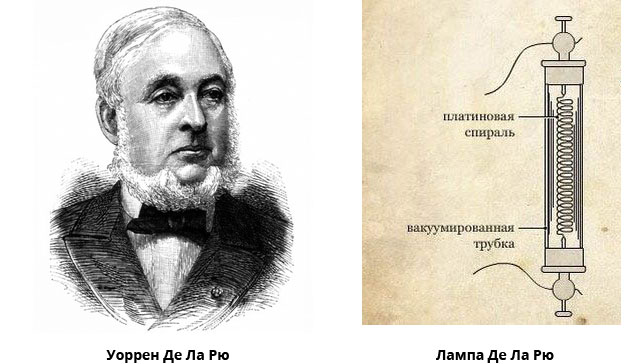 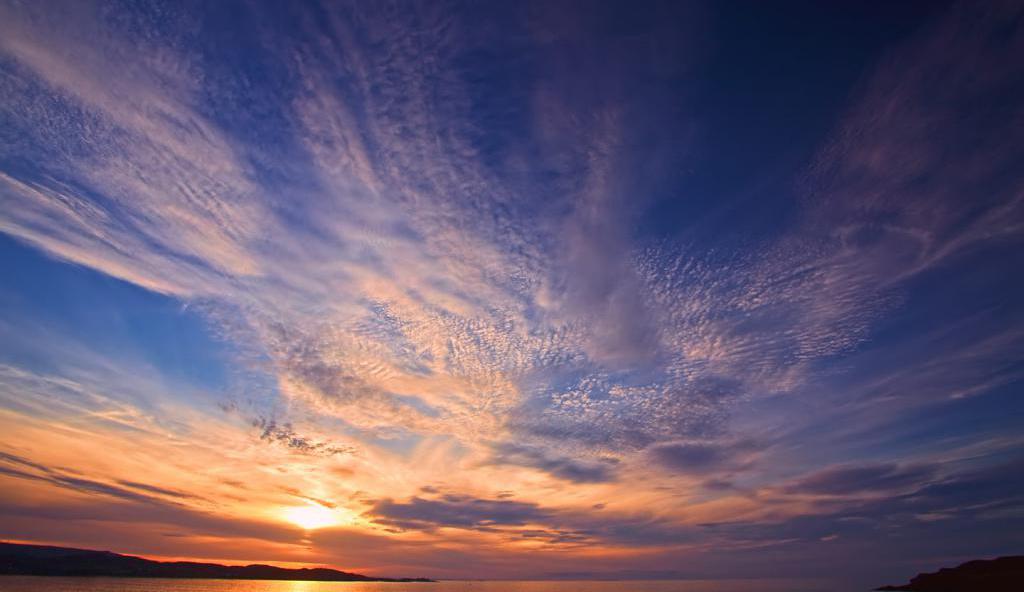 2
ТВЕРДЬ – ВИДИМОЕ НЕБО
«создал Бог твердь, и отделил Бог воду, которая под твердью, от воды, которая над твердью. И назвал Бог твердь небом» (Бытие 1, 7-8)
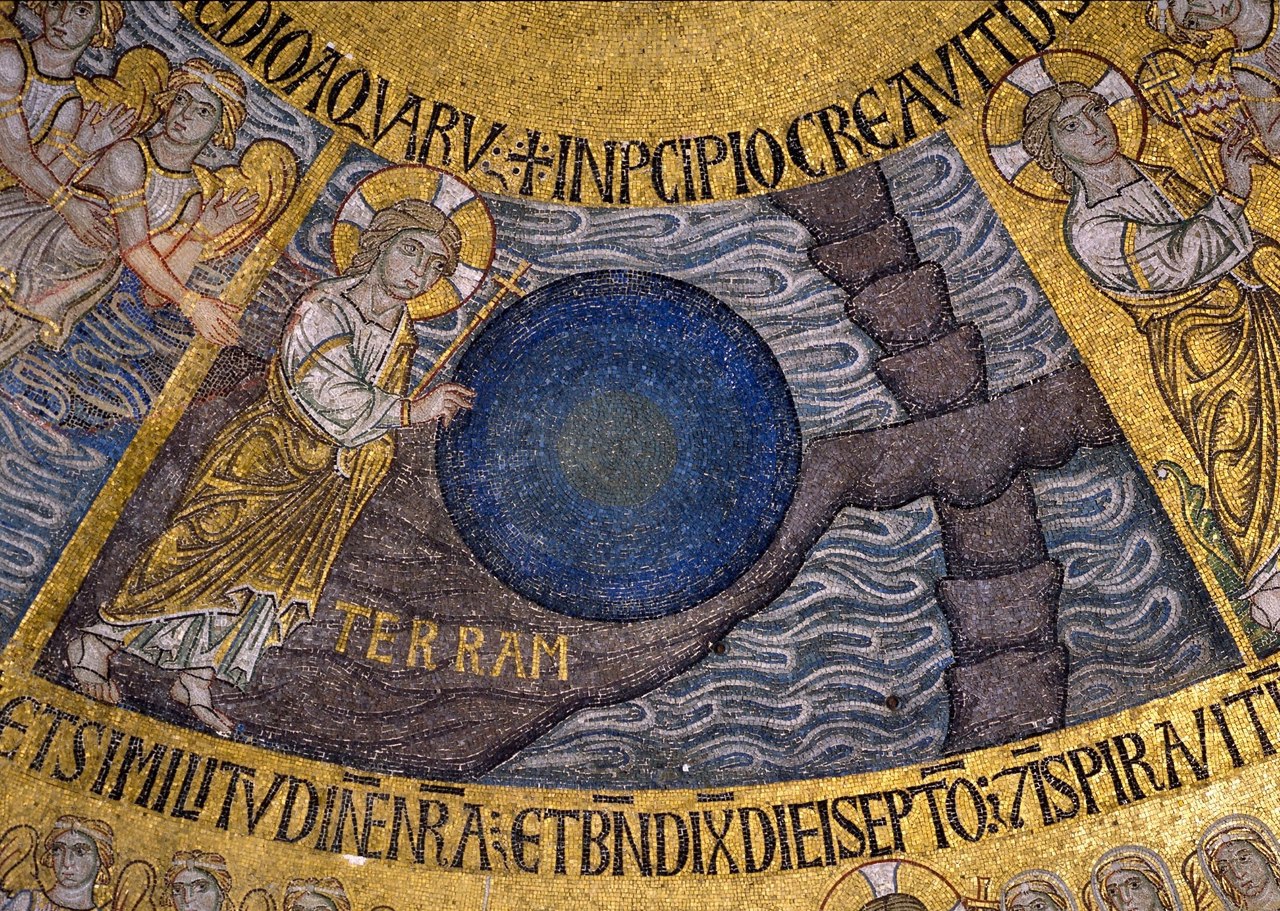 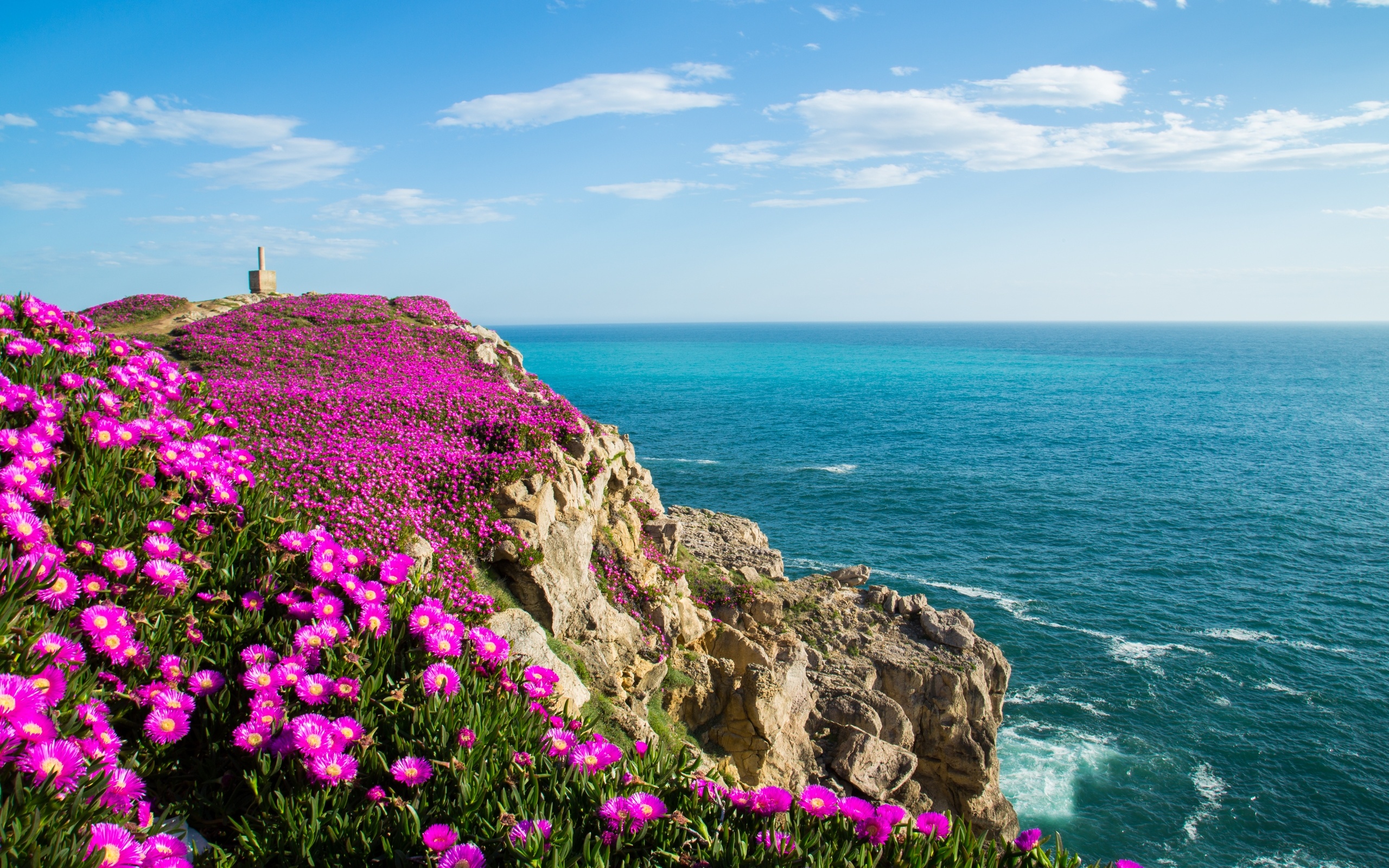 3
СУША, МОРЯ, РАСТЕНИЯ
«Да произрастит земля зелень, траву, сеющую семя по роду и по подобию ее, и дерево плодовитое, приносящее по роду своему плод, в котором семя его на земле. И стало так. И увидел Бог, что это хорошо» (Бытие 1, 11-12)
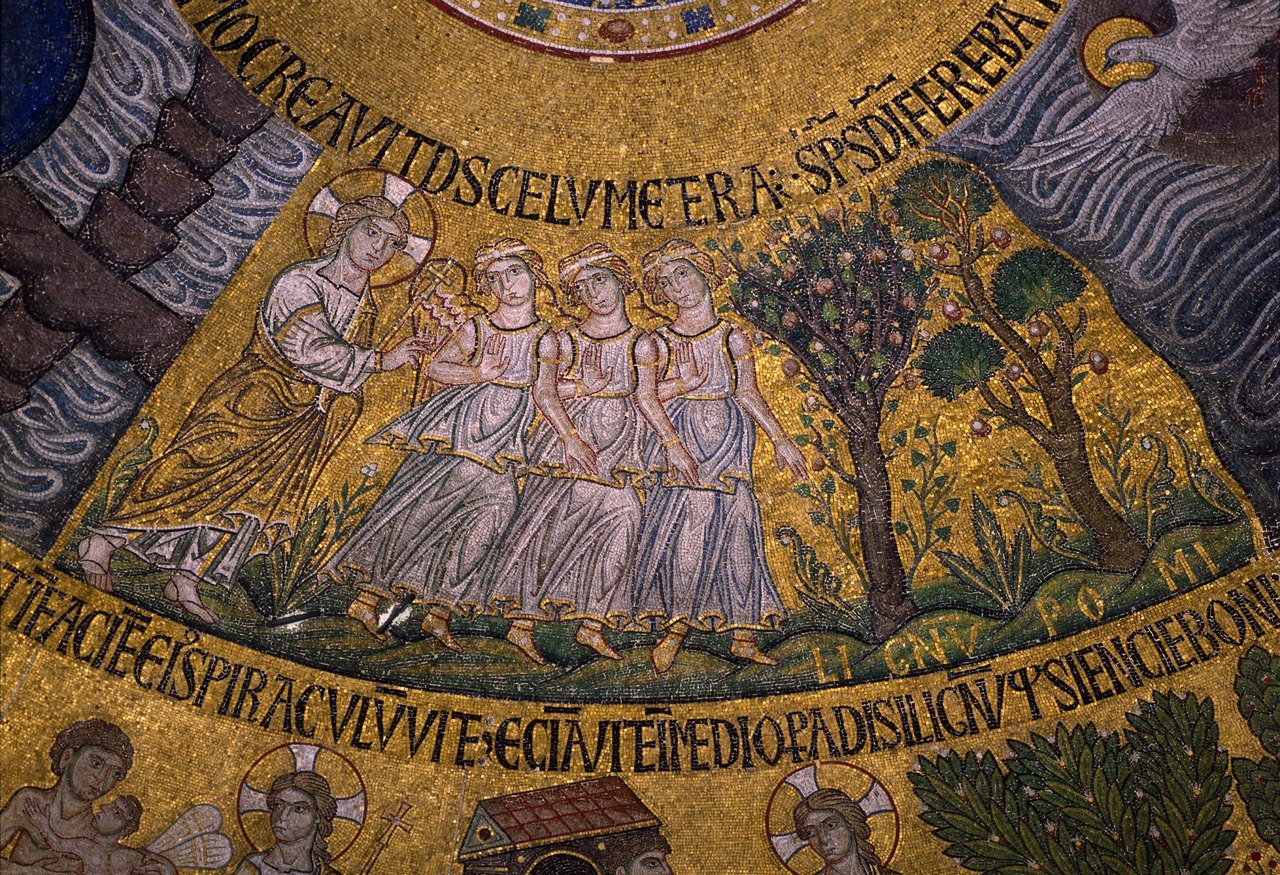 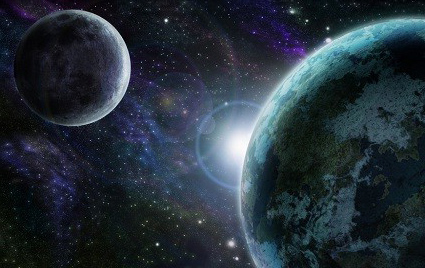 4
СОЛНЦЕ, ЛУНА, ЗВЕЗДЫ
«два светила великие: светило большее, для управления днем, и светило меньшее, для управления ночью, и звезды» (Бытие 1, 16)
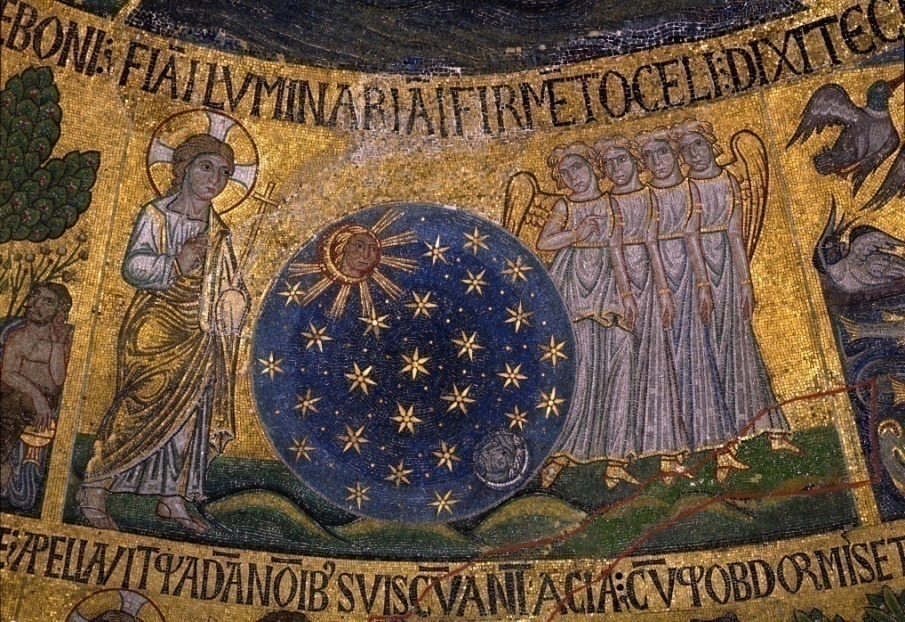 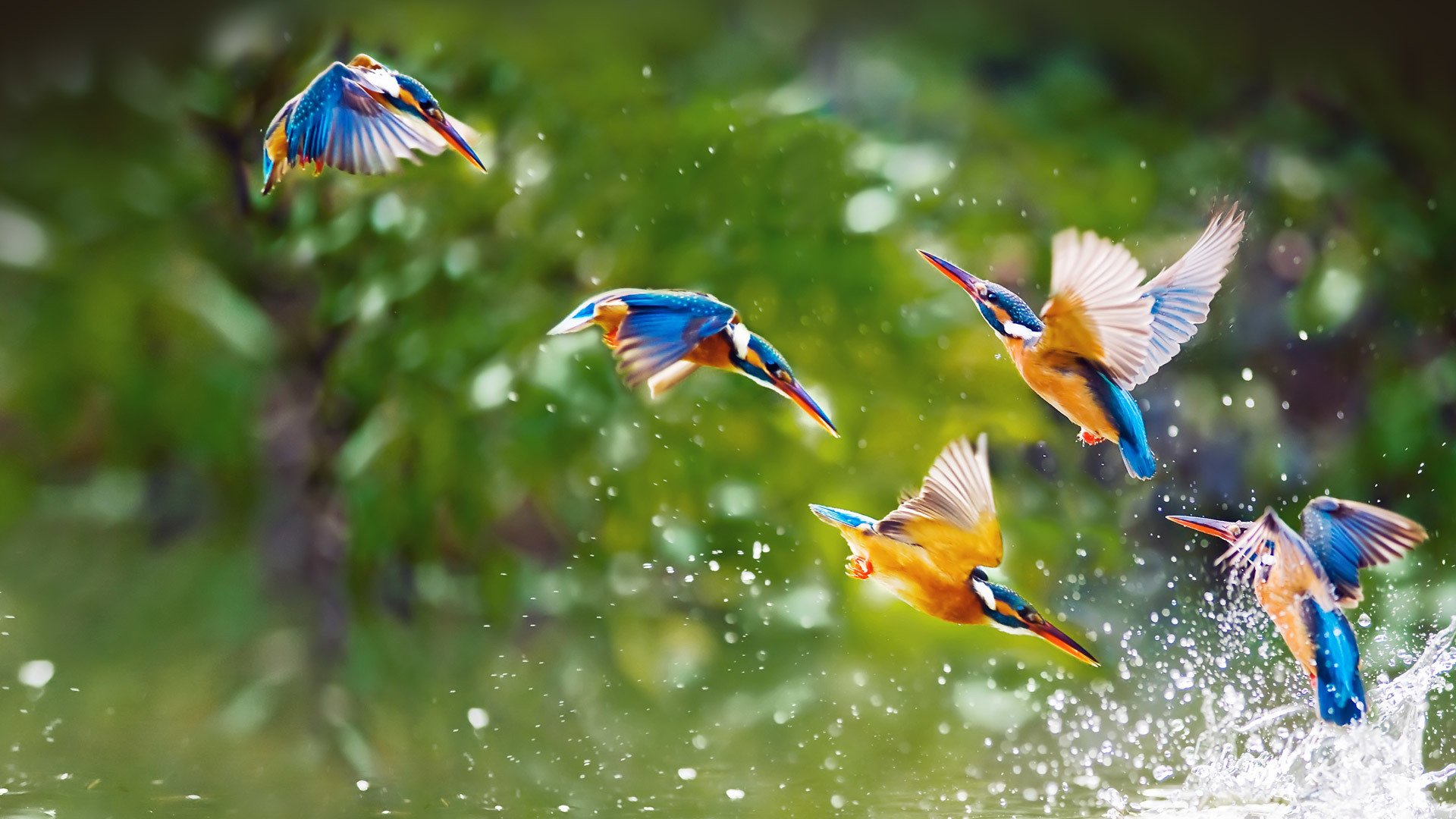 5
РЫБЫ, ПТИЦЫ, НАСЕКОМЫЕ
«И сказал Бог: да произведет вода пресмыкающихся, душу живую; и птицы да полетят над землею, по тверди небесной» (Бытие 1, 20)
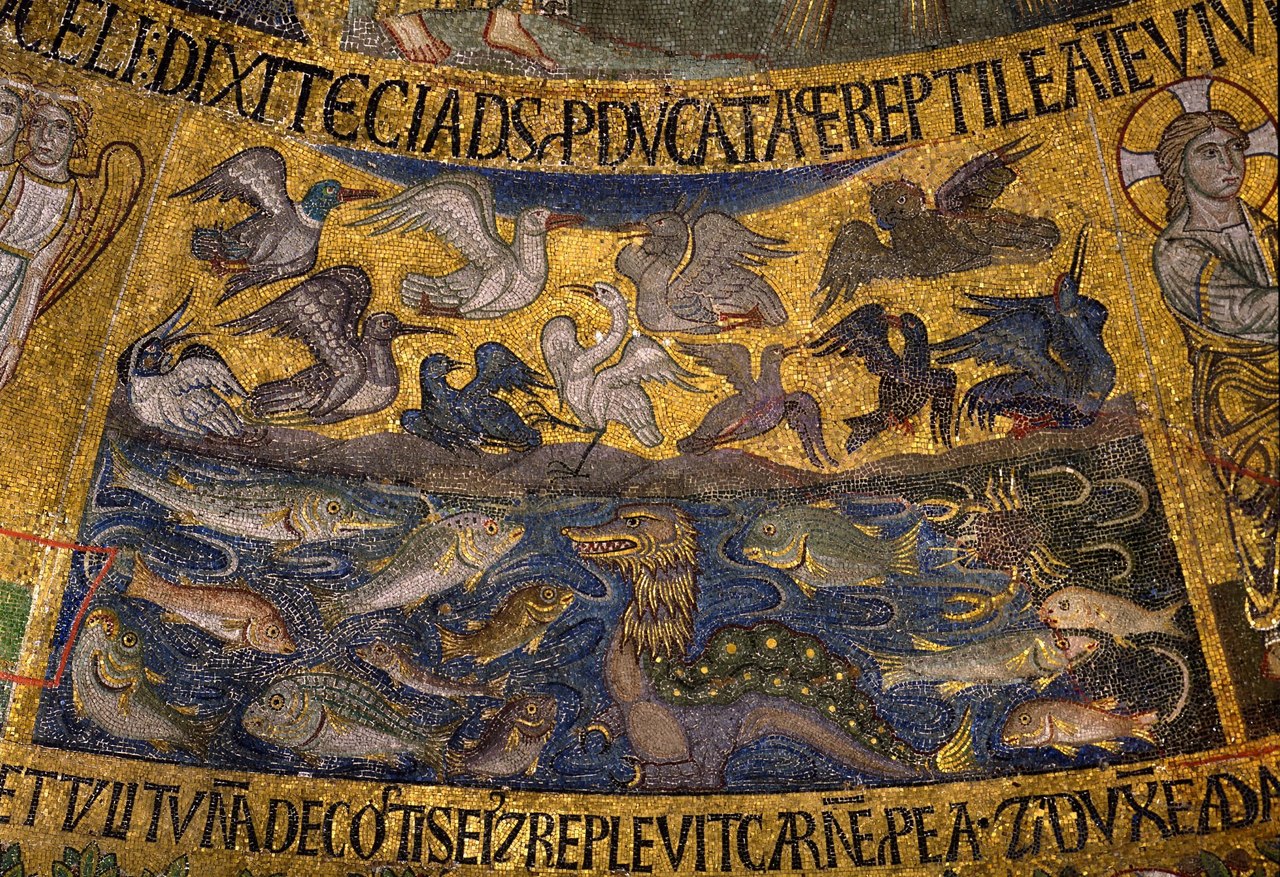 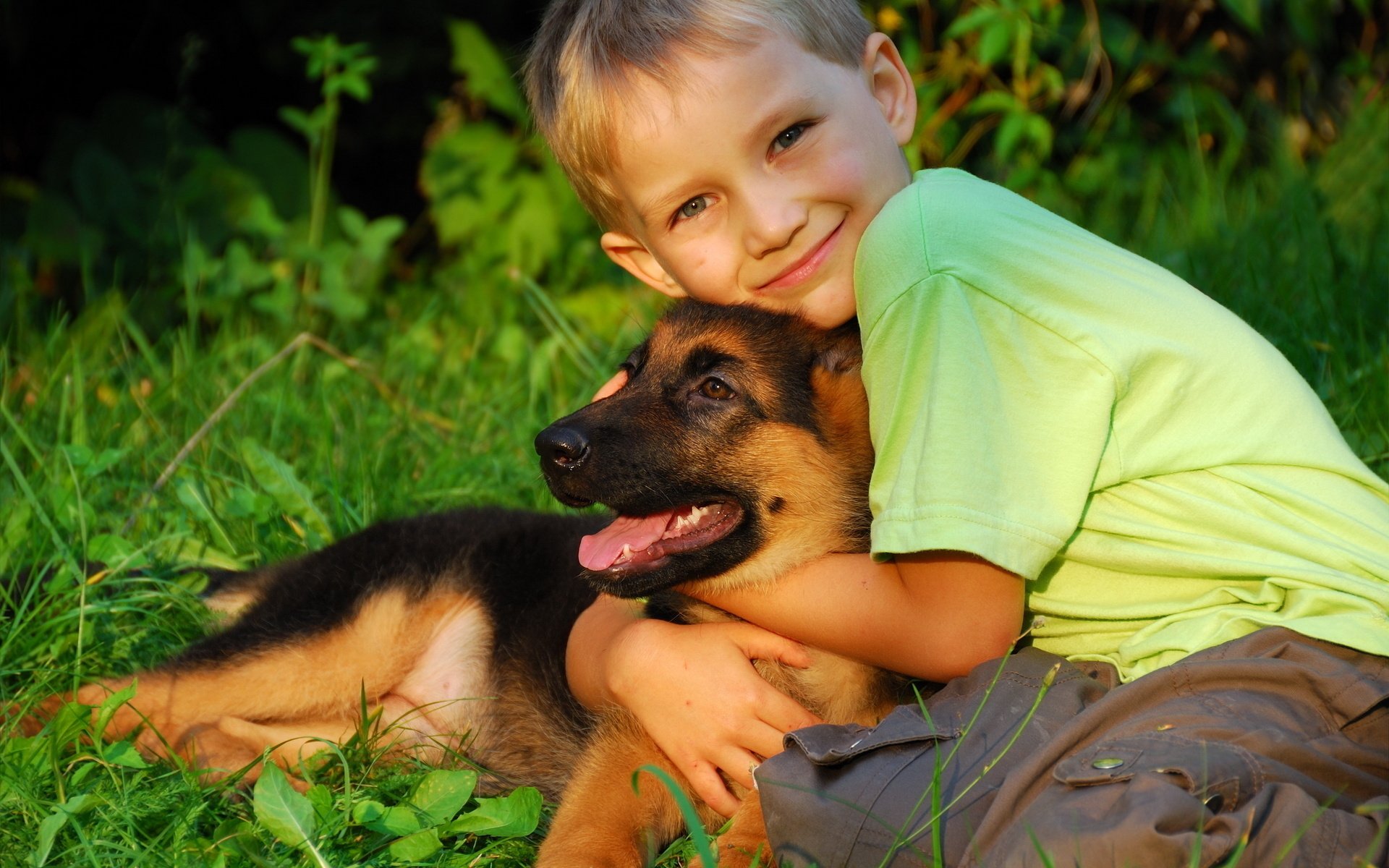 6
ЖИВОТНЫЕ, ЛЮДИ
Сотворил Бог людей - мужчину и женщину, по образу и подобию Своему, то есть по духу похожими на Себя
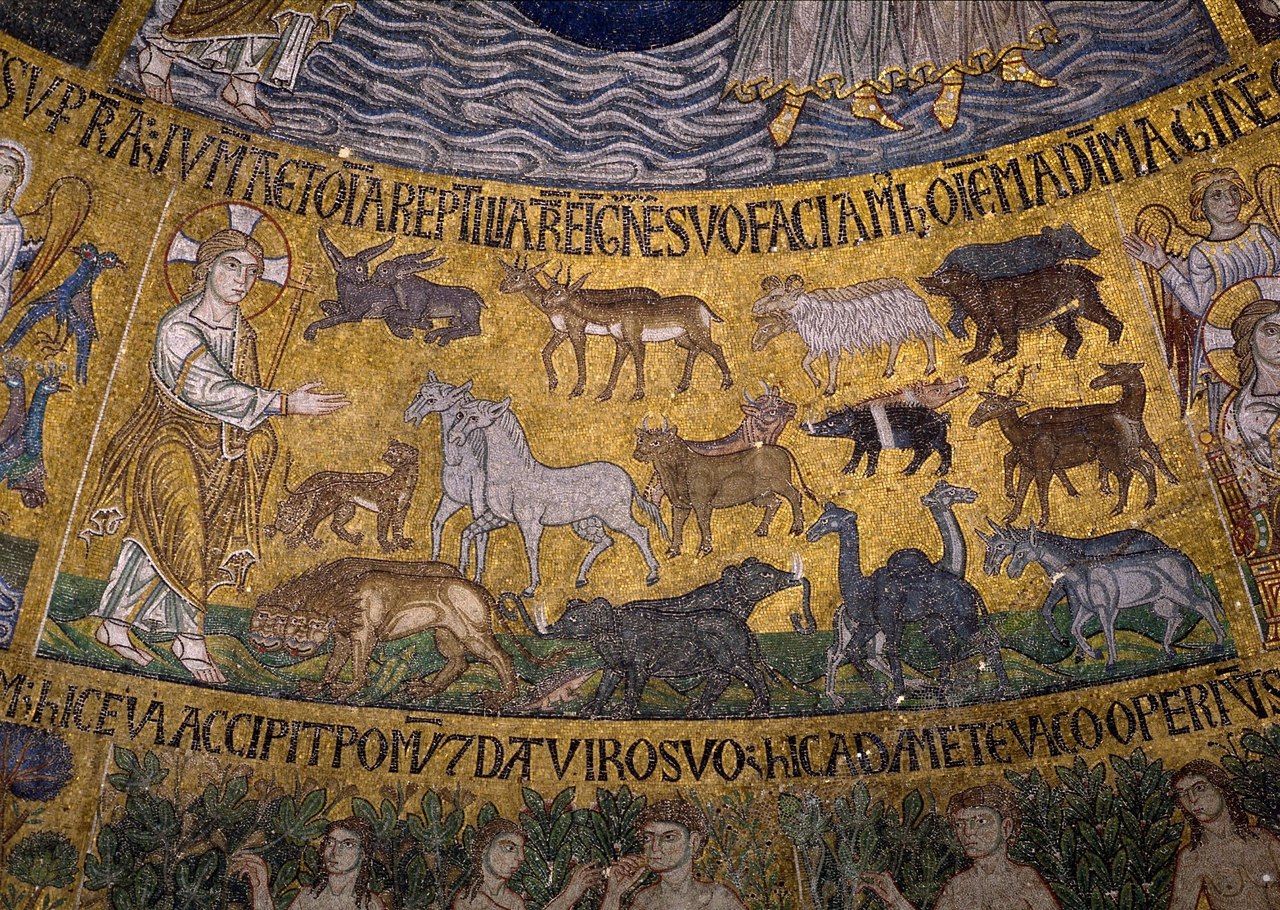 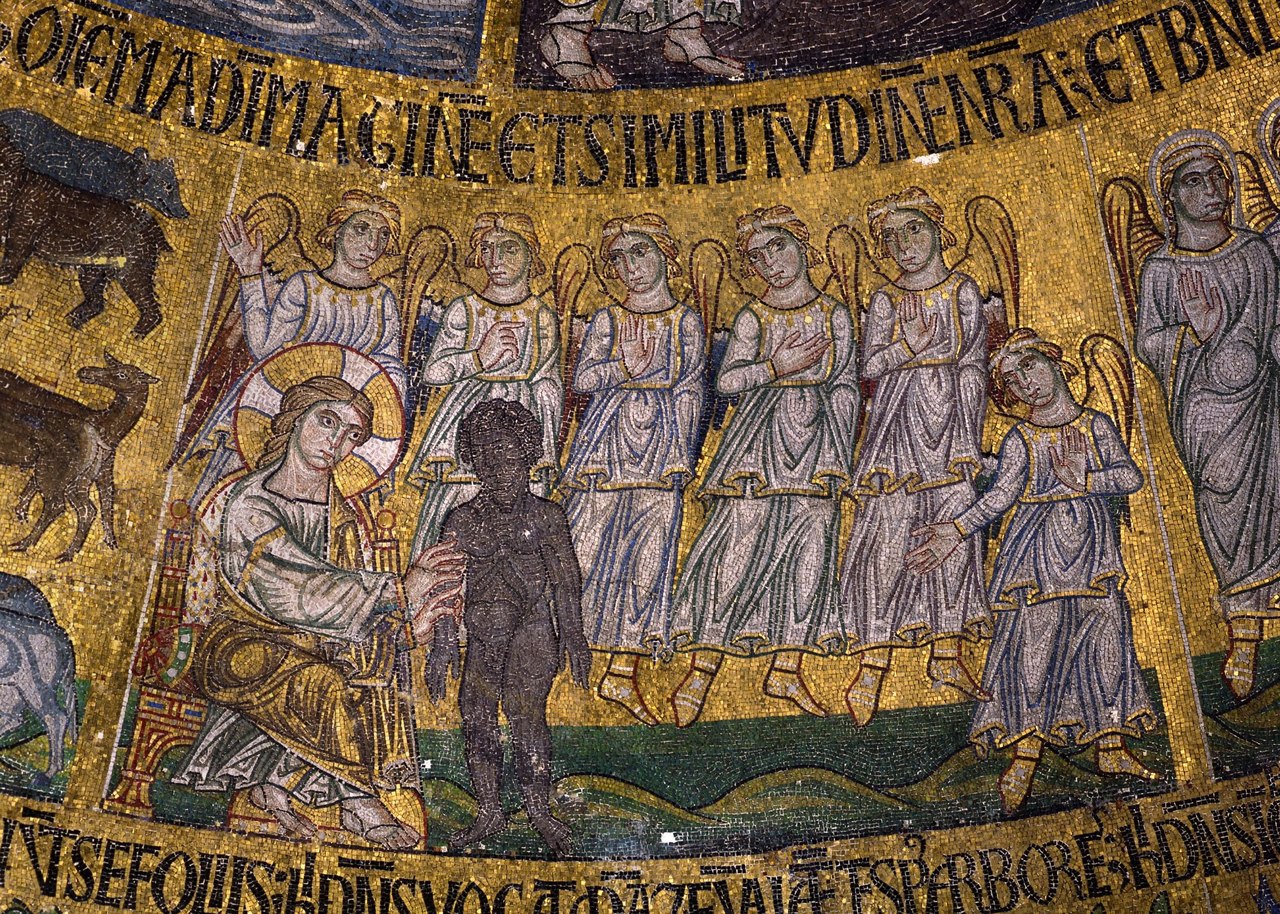 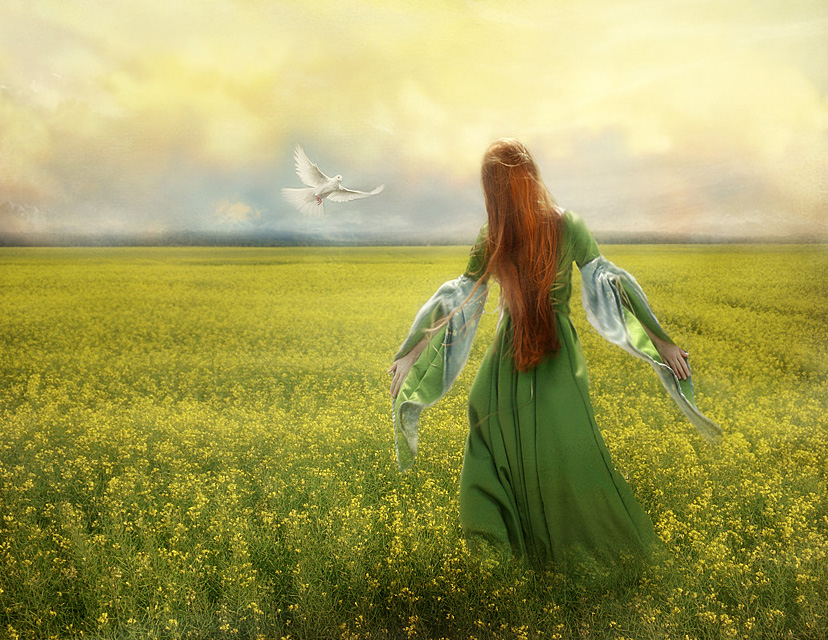 Человек создан по Образу и подобию Божиему
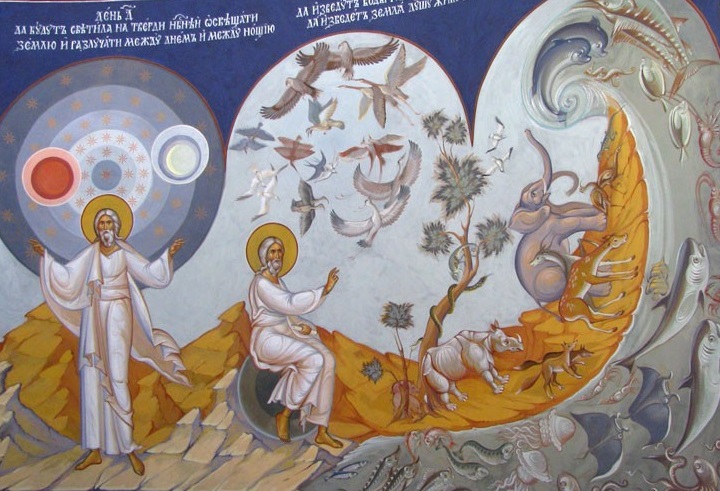 7
БОГ ОТДЫХАЛ?
И совершил Бог к седьмому дню дела Свои, которые Он делал, и почил в день седьмый от всех дел Своих, которые делал (Быт 2, 2).
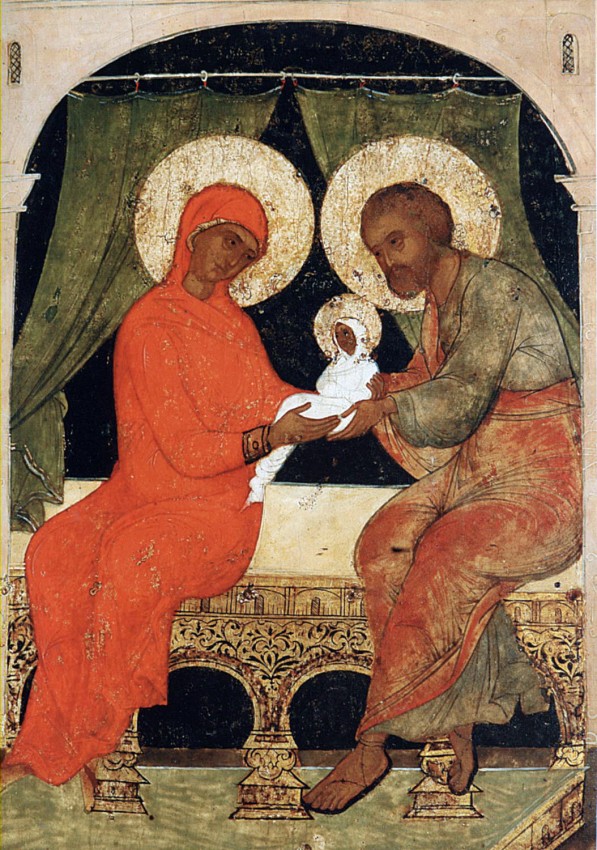 Рождество Богородицы
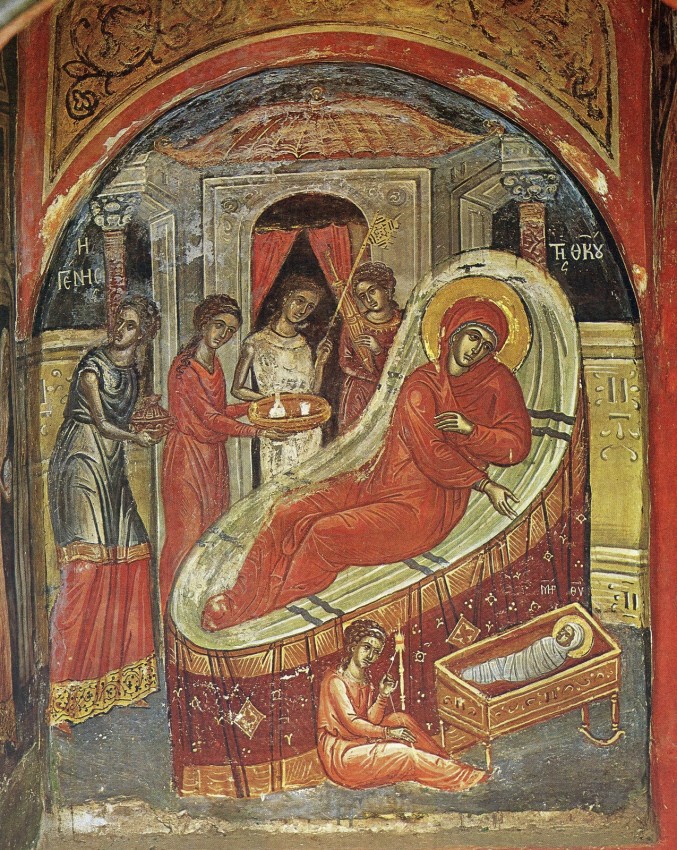 Иоаким и Анна
Назарет
21 сентября
Храм Рождества Пресвятой Богородицы в Суздале, XII в.
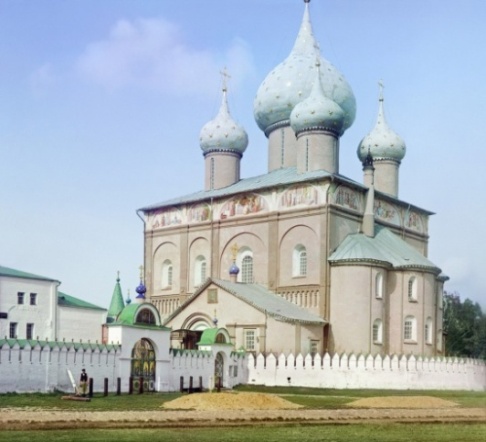 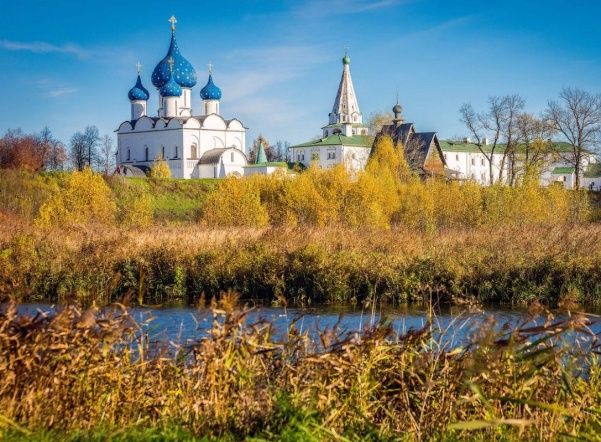 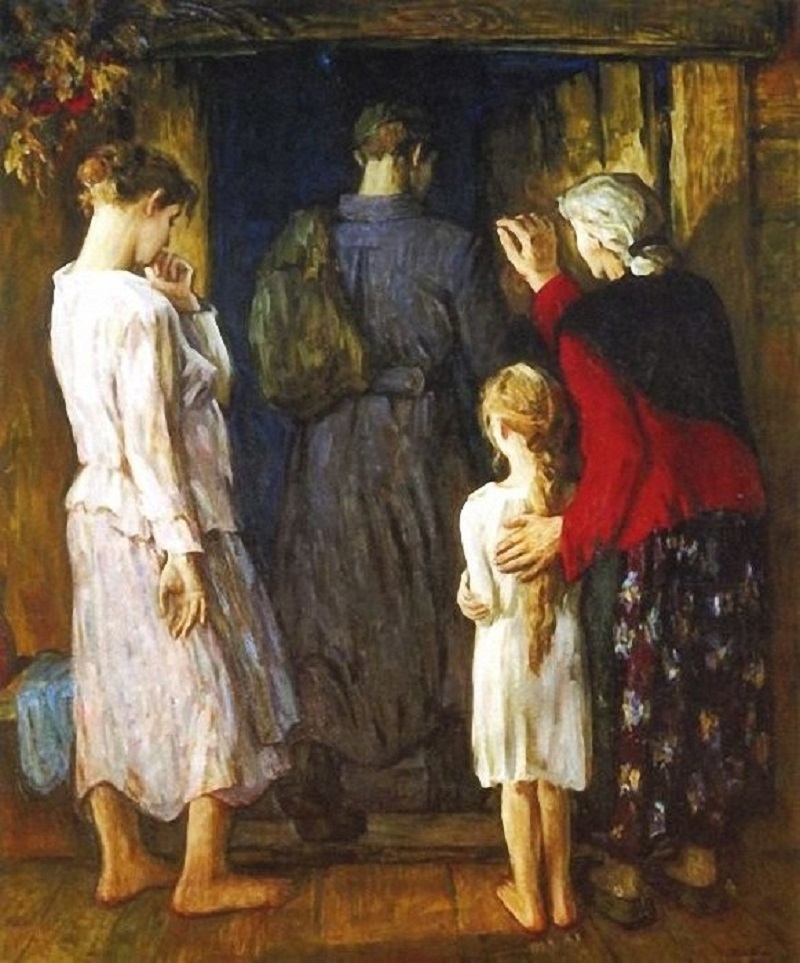 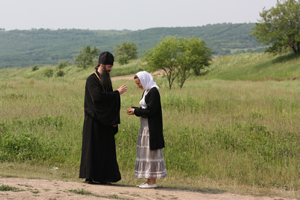 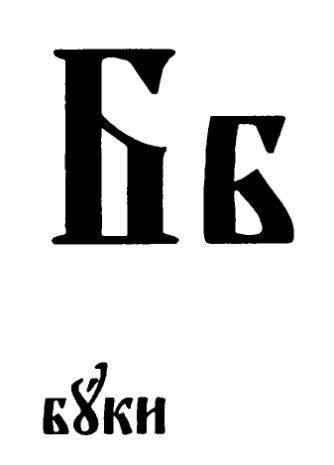 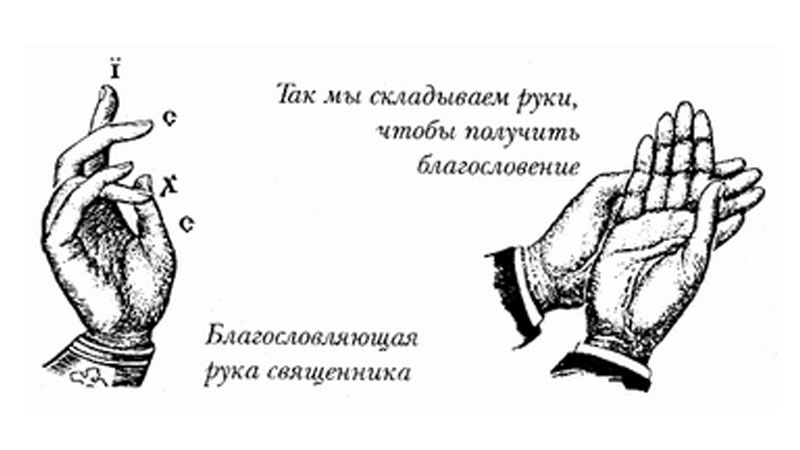 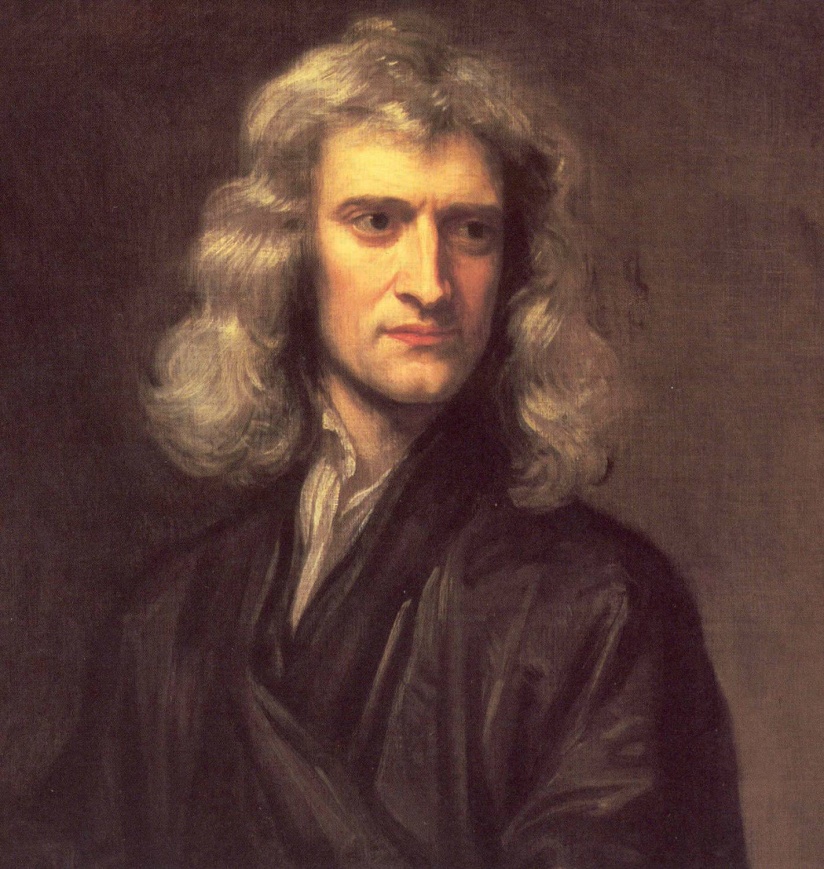 Исаак Ньютон
Чудесное устройство космоса и гармония в нем могут быть 
объяснены лишь тем, что космос был создан по плану Всеведущего и 
Всемогущего Существа. Вот мое первое и последнее слово.
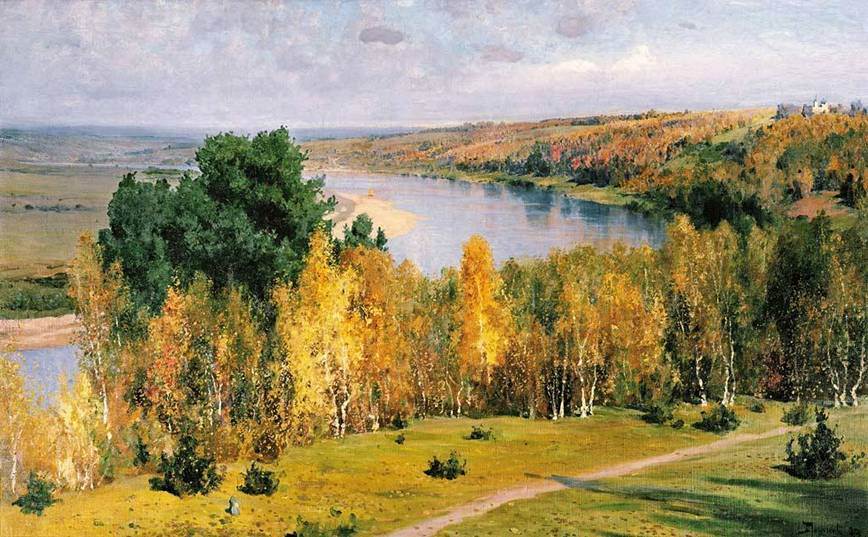 Ане́сти
Тема 2. Видимый мир
Вы узнали?
какое небо мы не видим,
как растения могут жить без солнечного света,
почему физик Исаак Ньютон изучал Библию
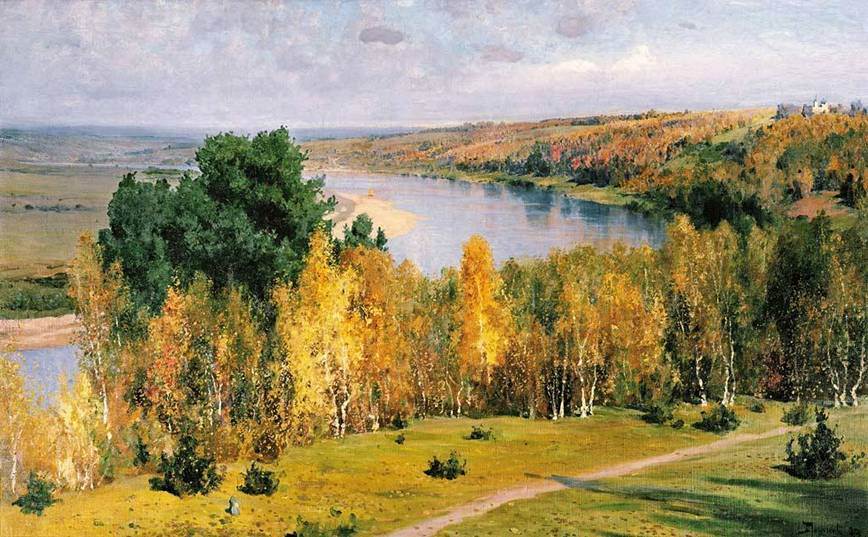 Как величественны дела Твои, Господи, всё премудростью Ты сотворил.
Псалом 103, 24
Повторение:
Как переводится слово «Аминь»?
Кем были Иоаким и Анна?
Что такое благодать?
Скажи по-церковнославянски «счастливый»
Кто такой «Агнец»?
Как объяснить, что Бог один, но Он - Троица? 
Когда отмечается Рождество Богородицы?
Как переводится слово «блажити»?
Что такое благословение?
Скажи по-церковнославянски «Я»